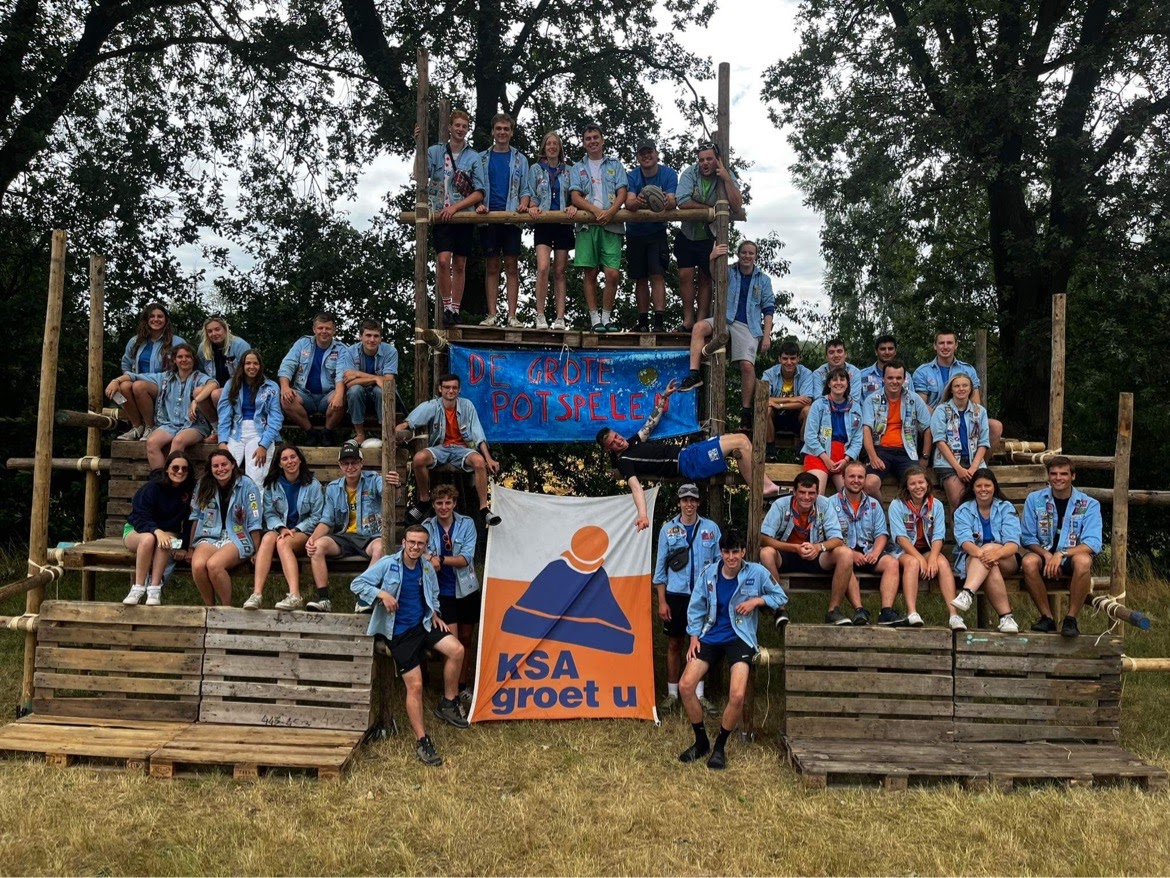 LEIDING
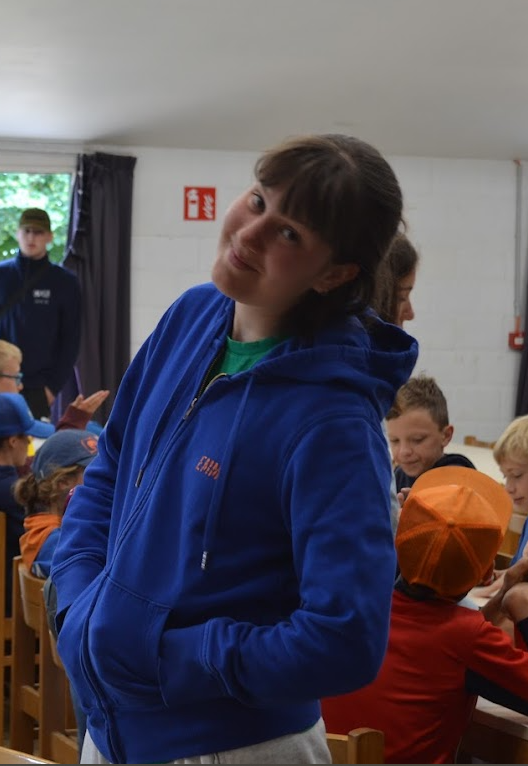 EMMACOOLS
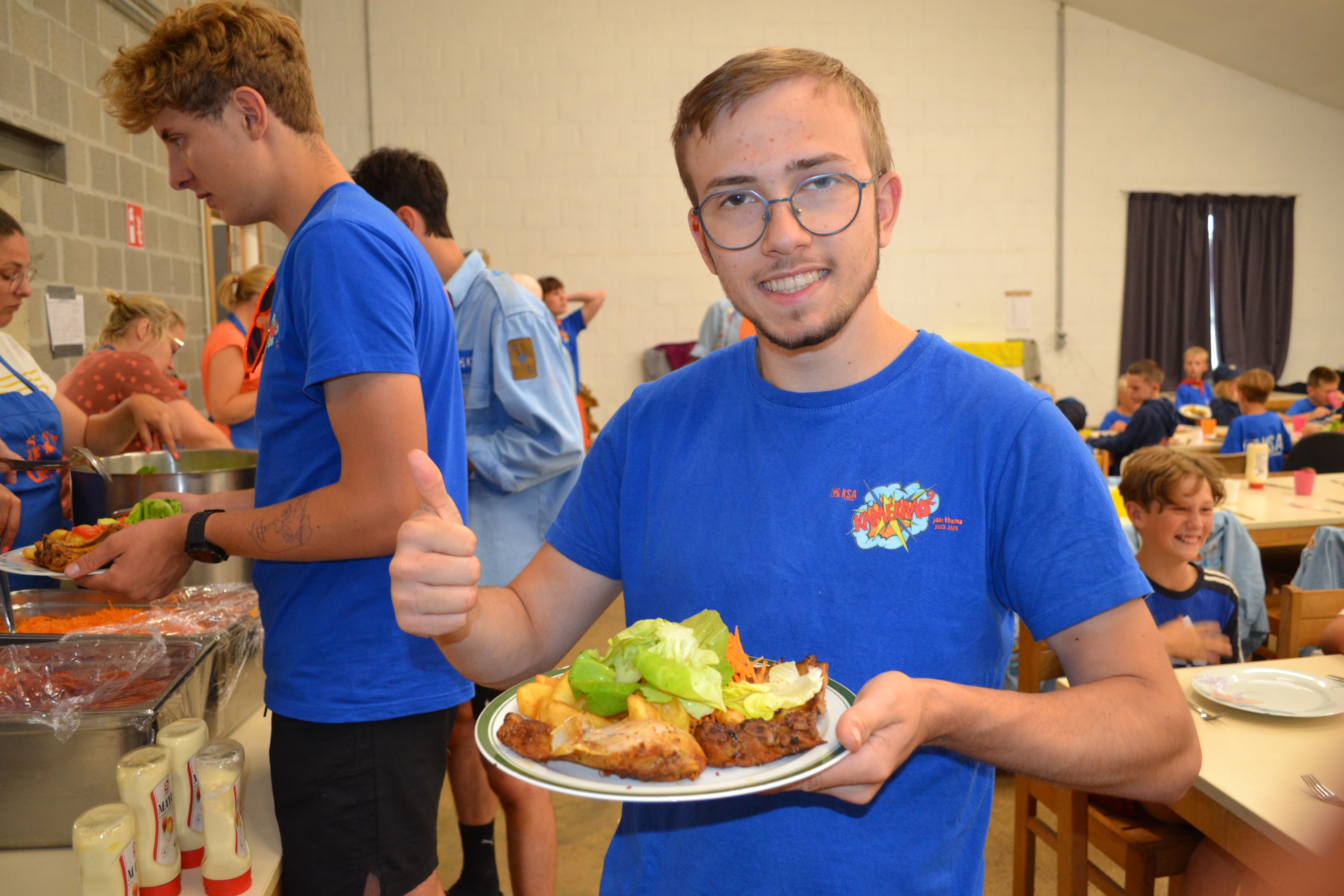 I
G
N
A
C
E
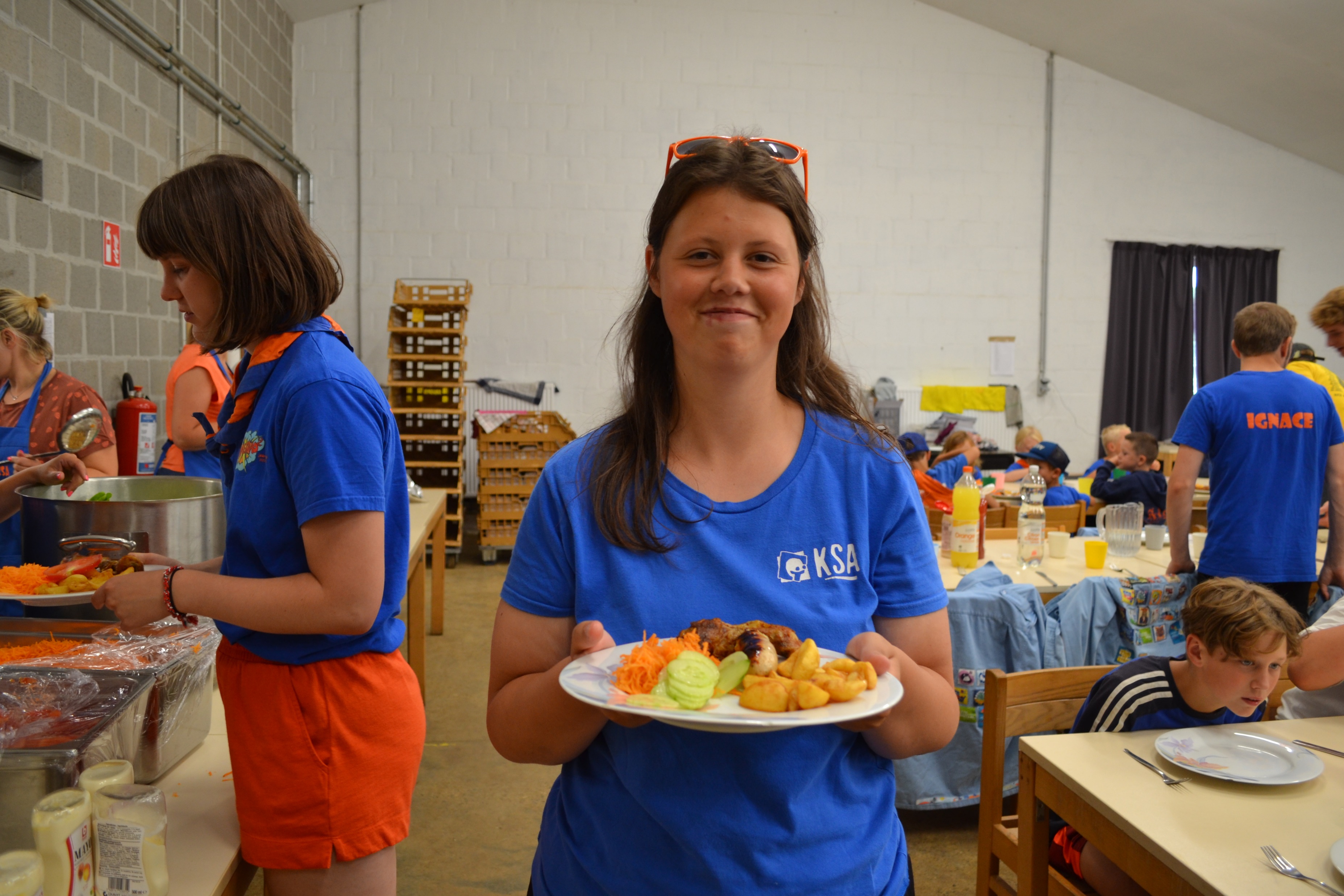 L
O
U
I
S
E
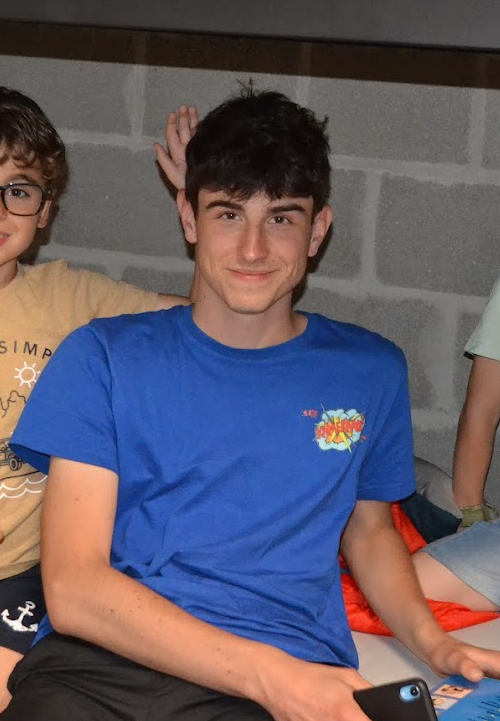 N
I
E
L
S
IGOR
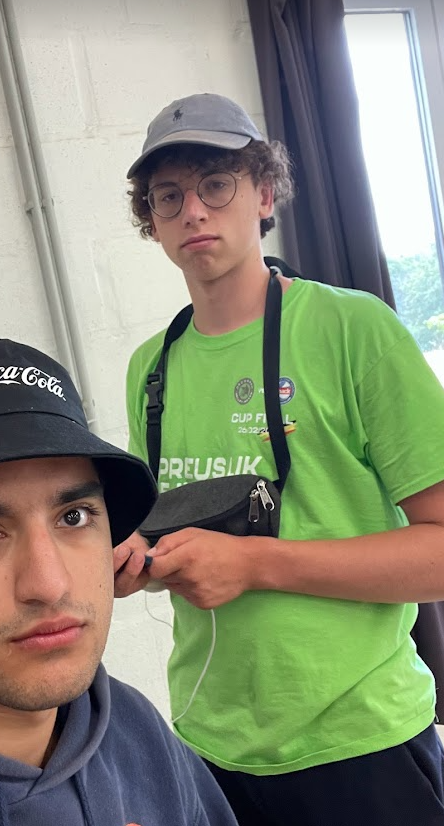 L
U
C
A
S
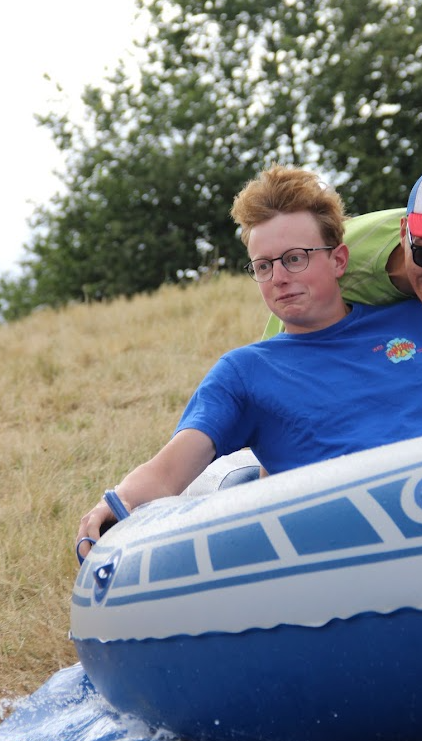 A
N
D
R
E
S
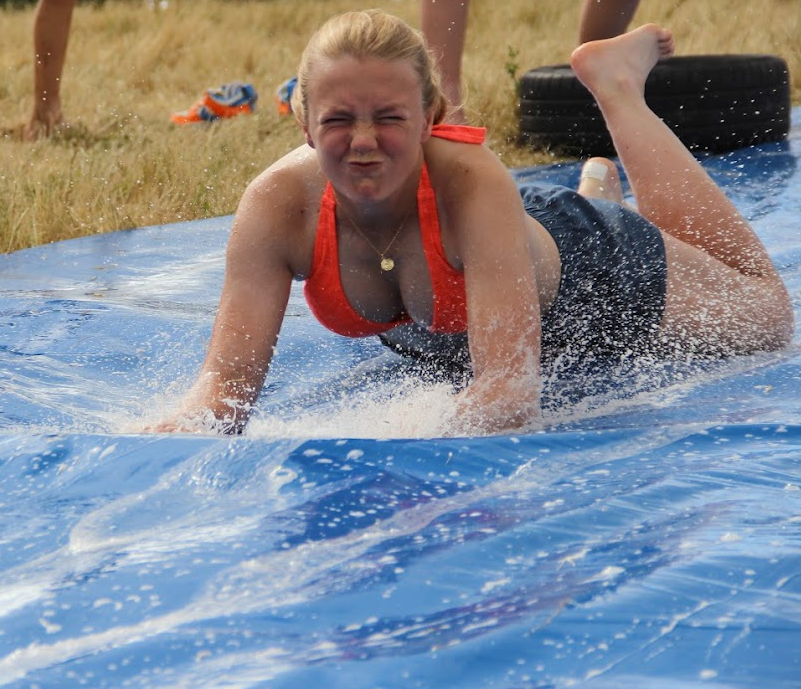 K
A
Y
L
E
E
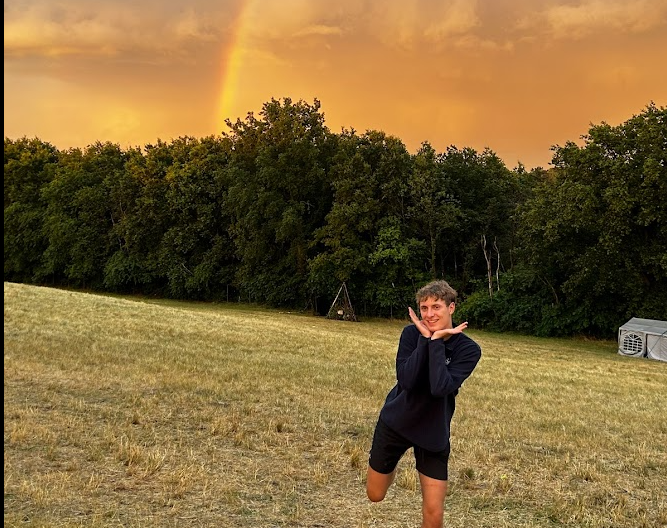 Y
B
E
N
MARCKQUE
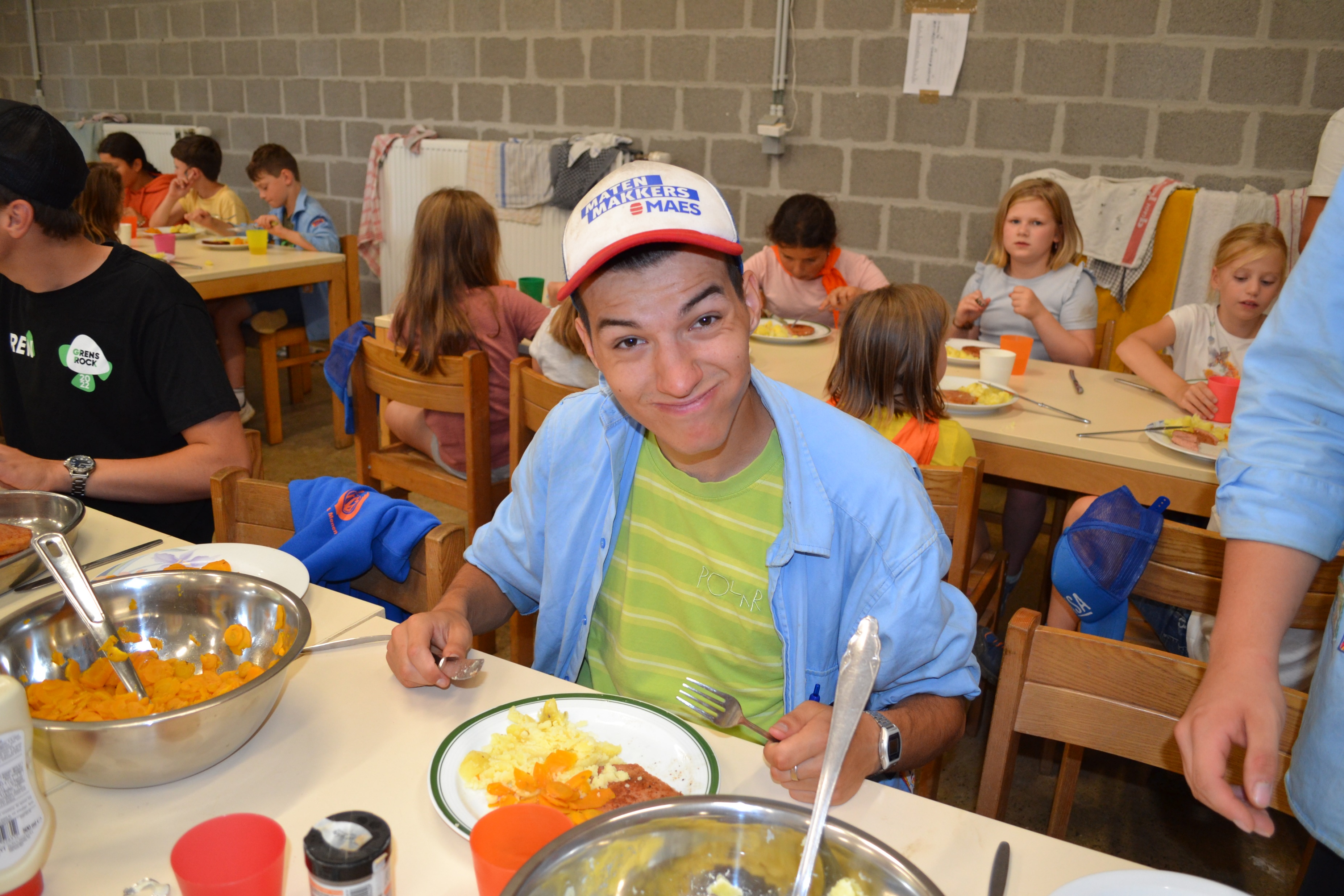 T
O
M
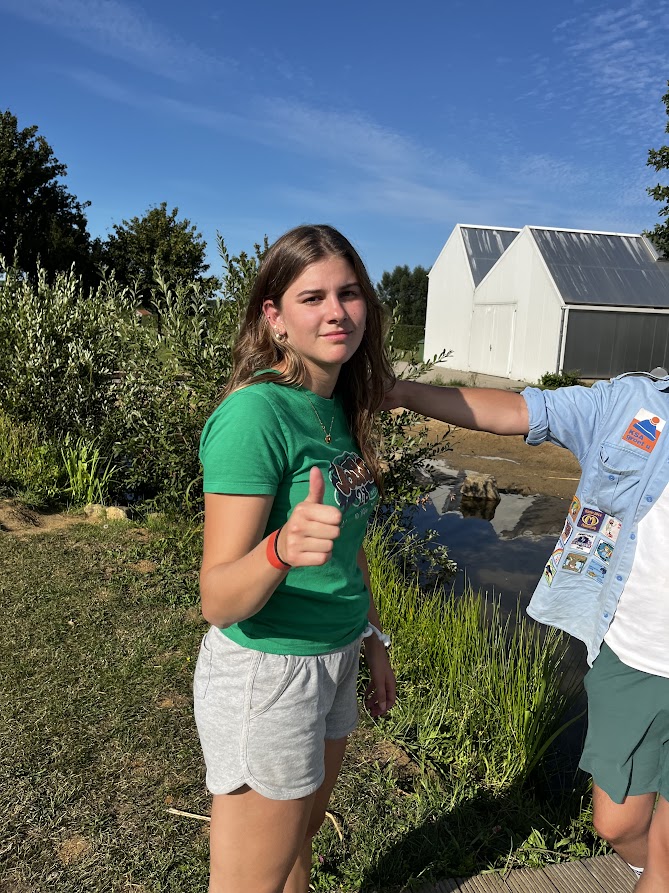 NOOR
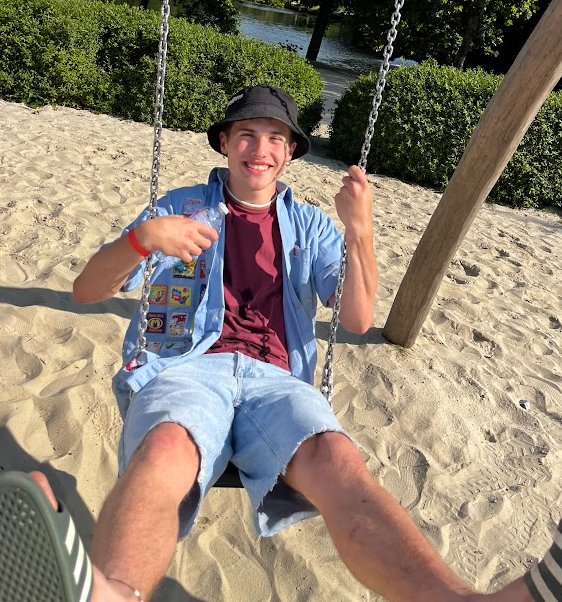 A
A
R
O
N
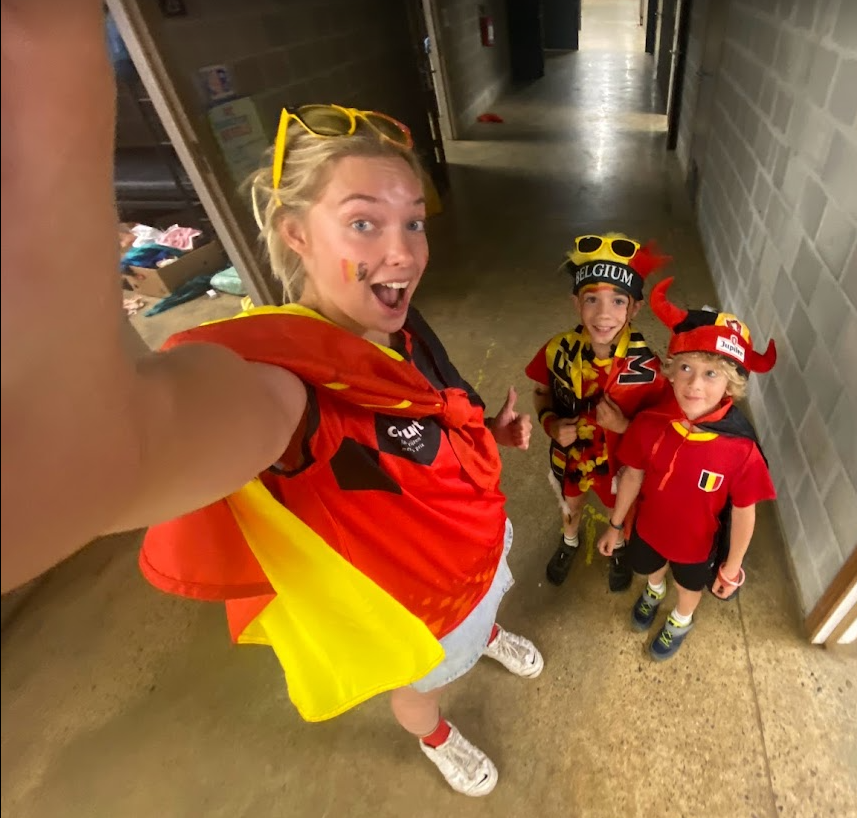 M
A
R
G
O
T
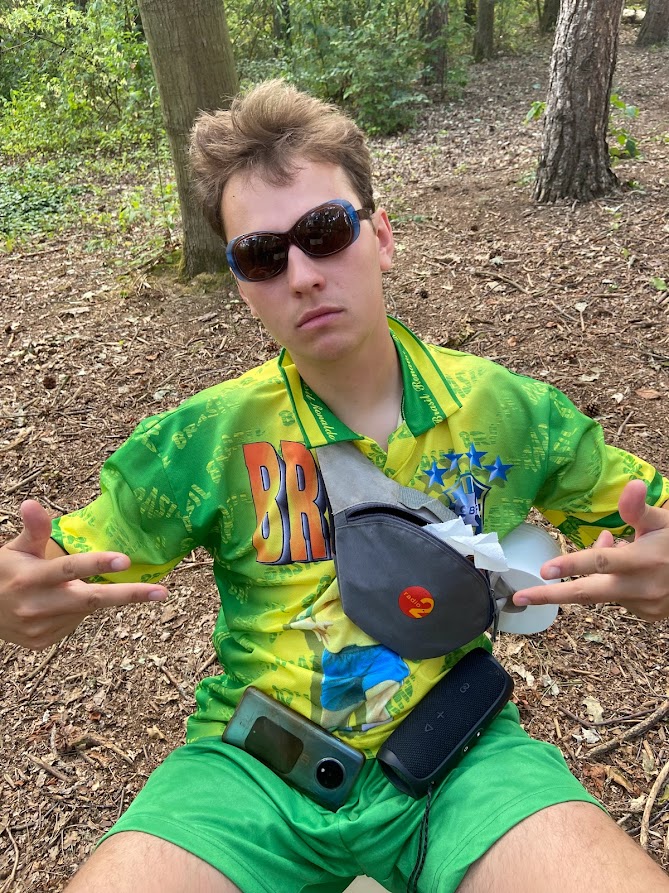 BRUNO
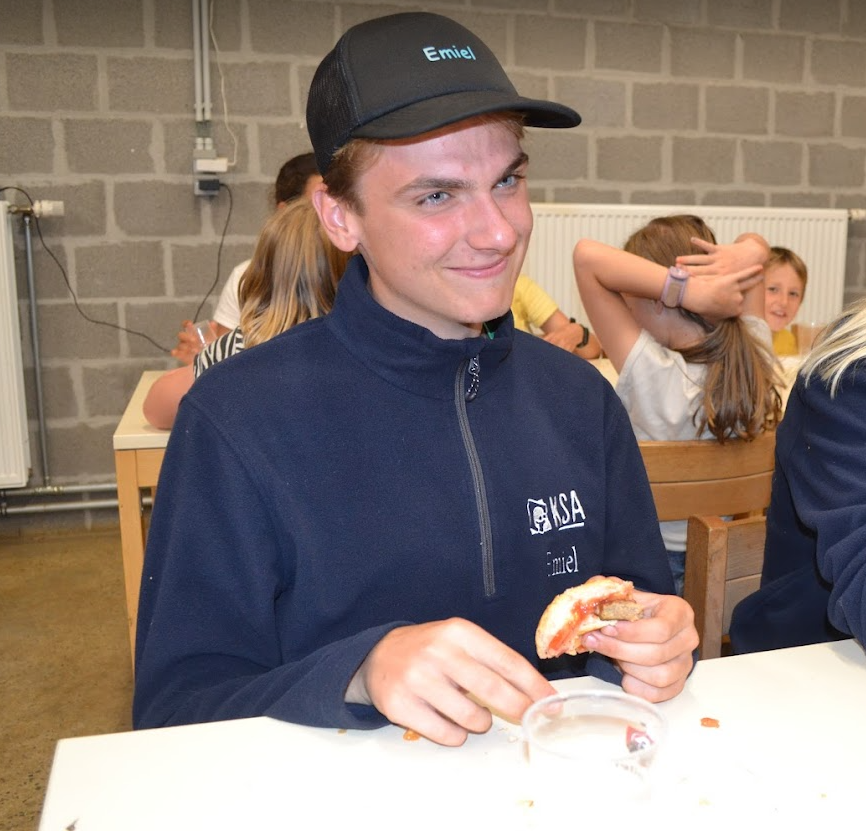 E
M
I
E
L
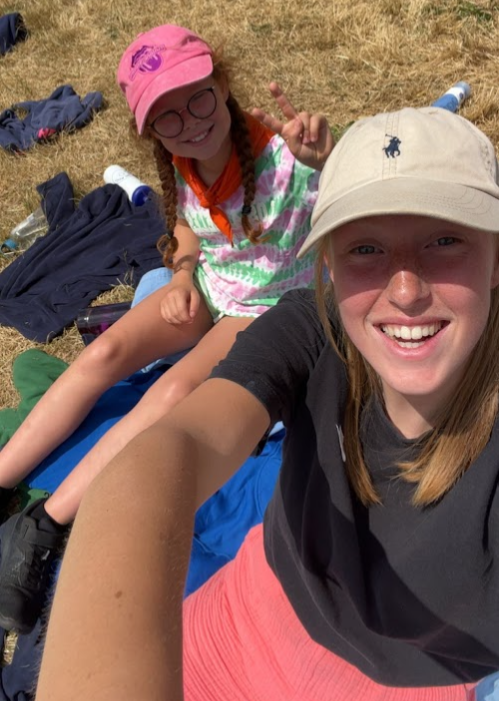 E
M
M
A

V.
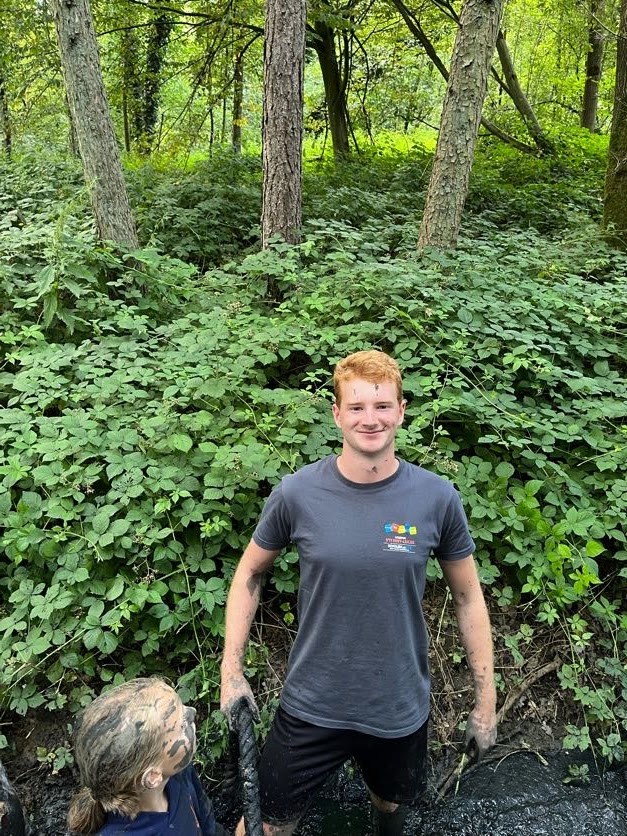 THIEBEN
TITI
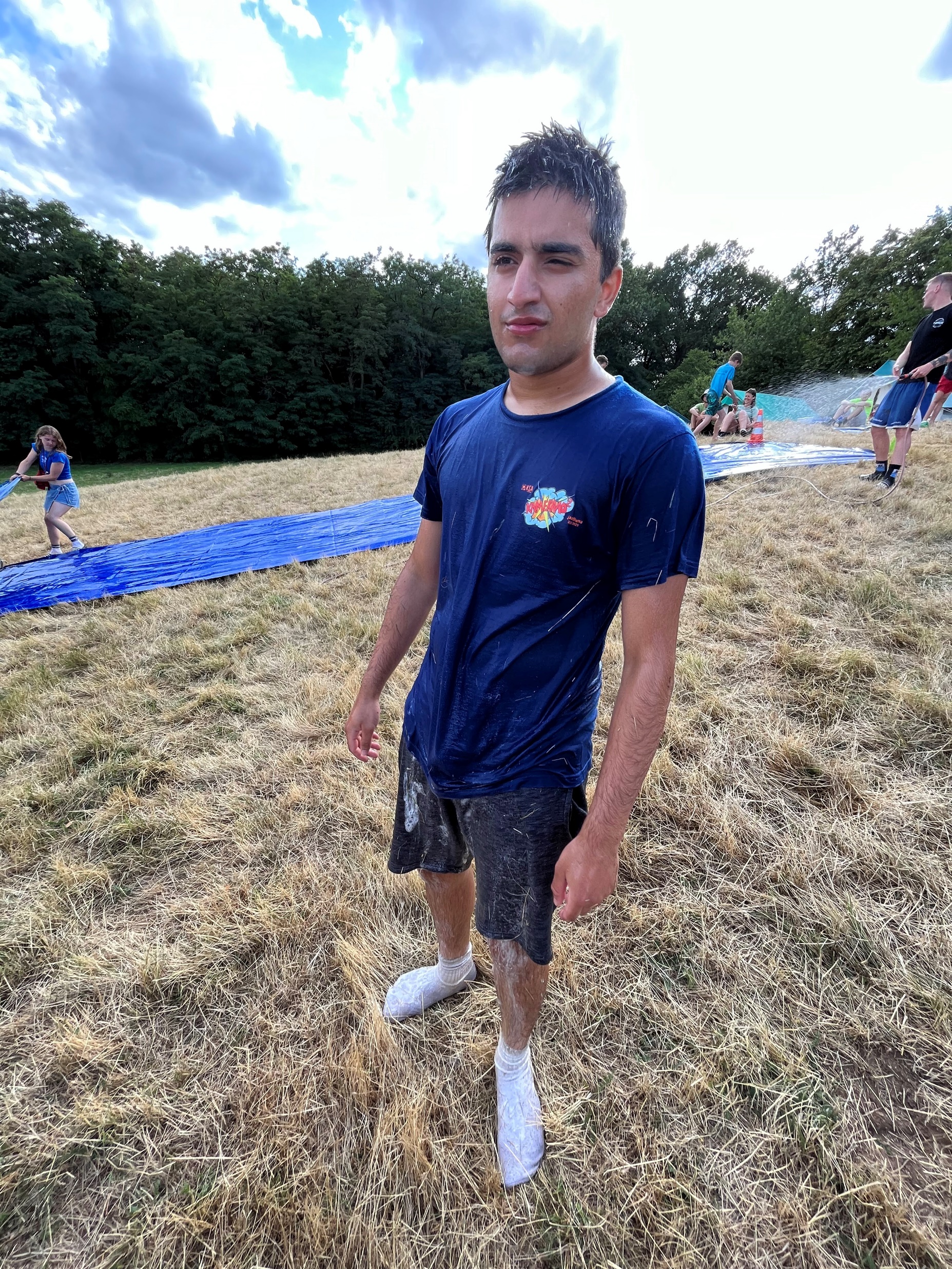 D
A
V
I
D
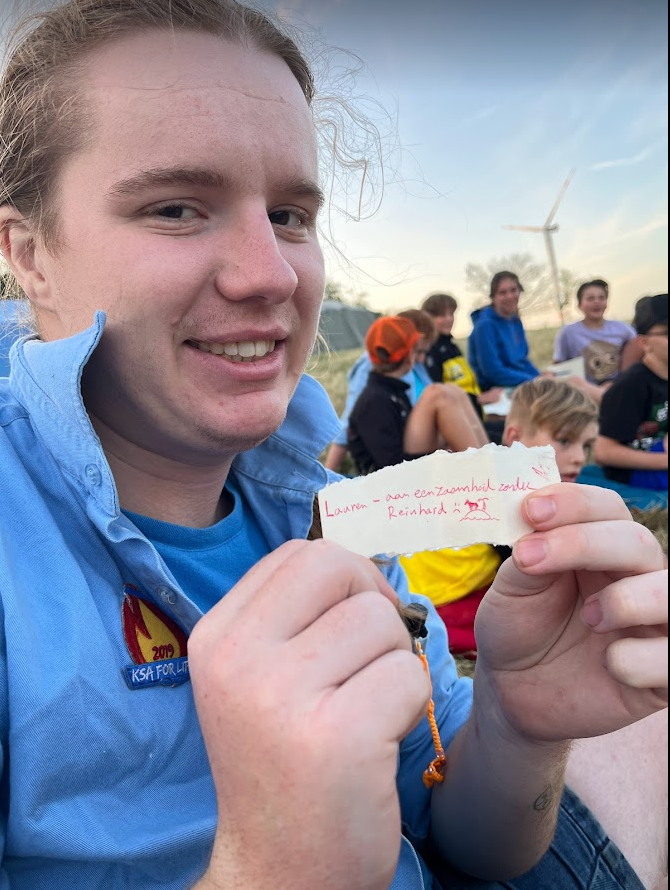 A
N
D
R
E
A
S
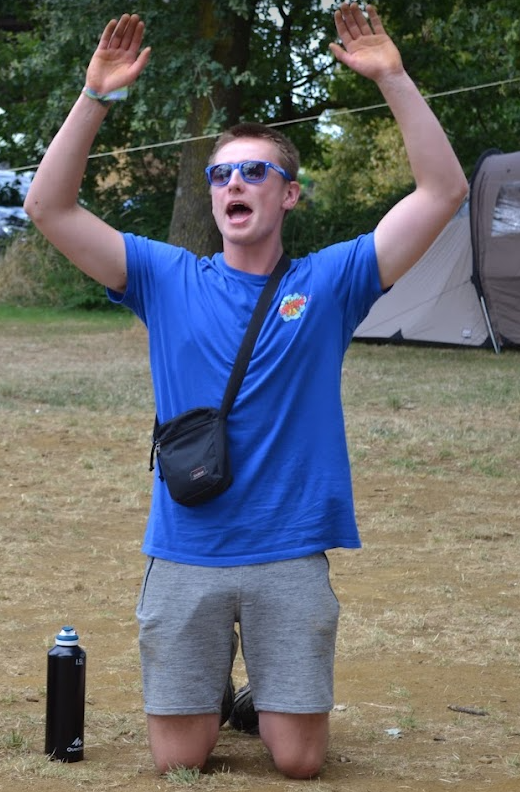 J
A
R
O
N

M.
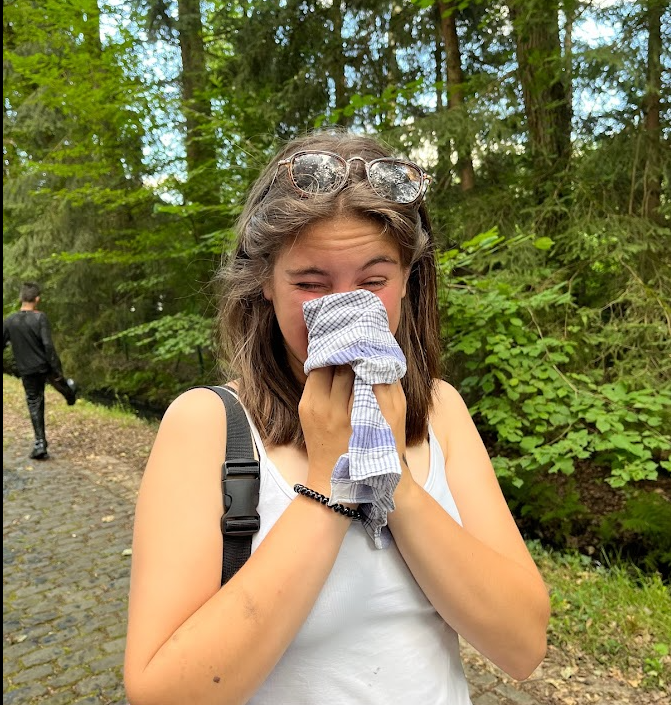 M
A
Ï
T
E
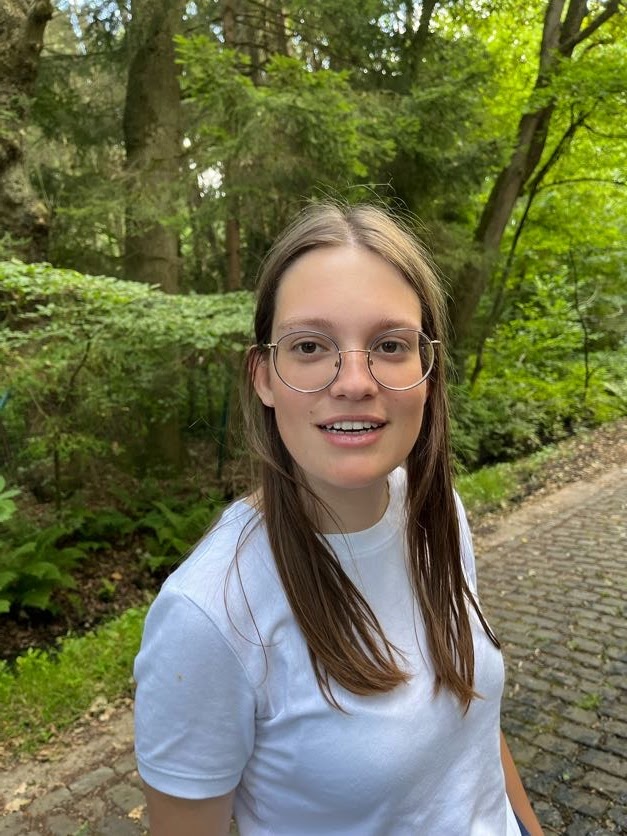 ZYTHA
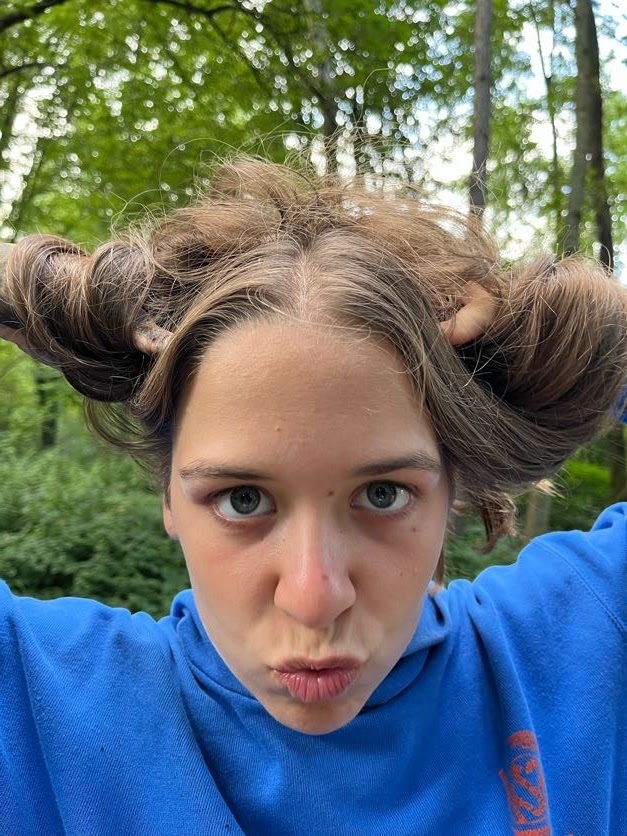 LAUREN
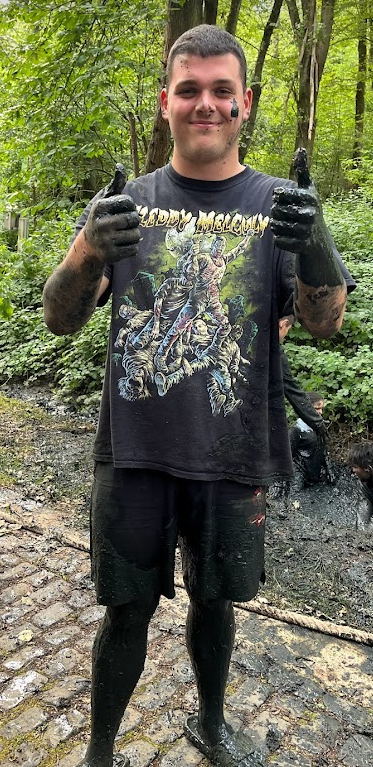 R
E
I
N
H
A
R
D
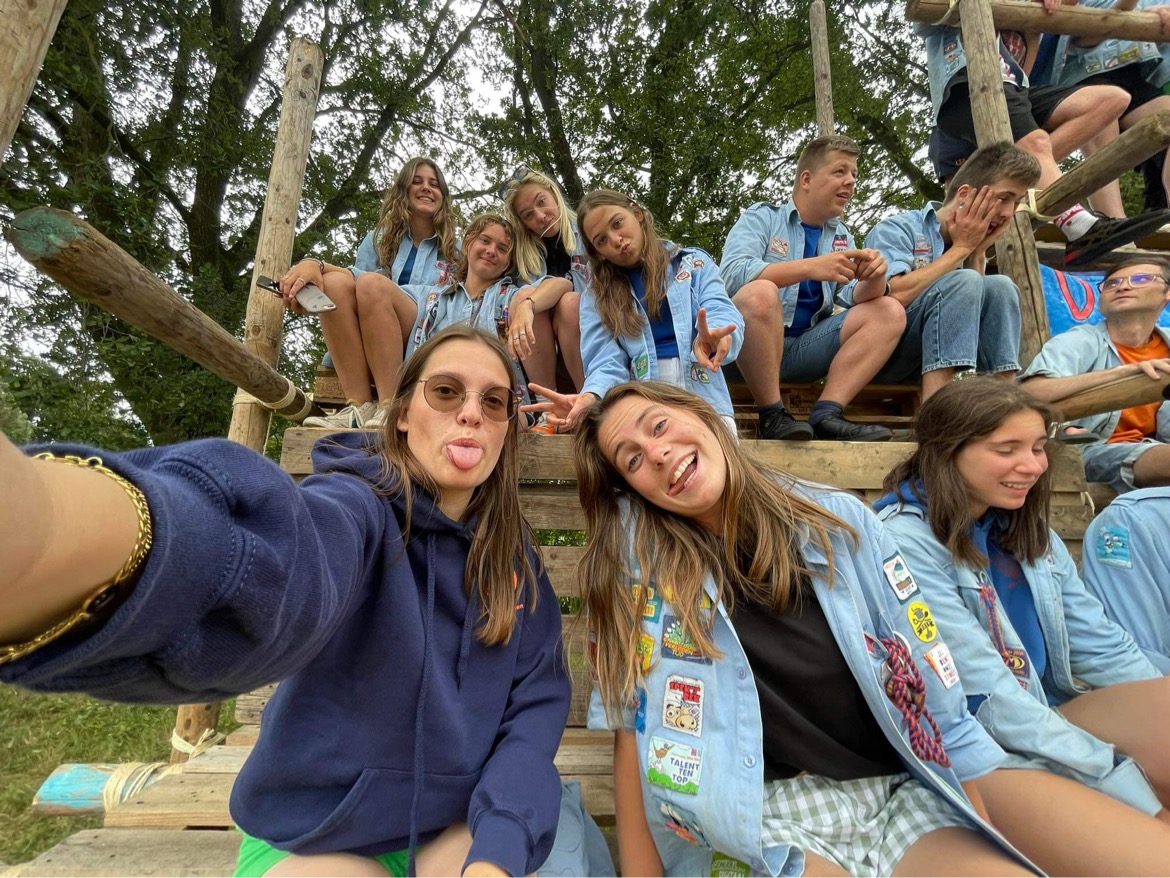 M
A
R
I
E
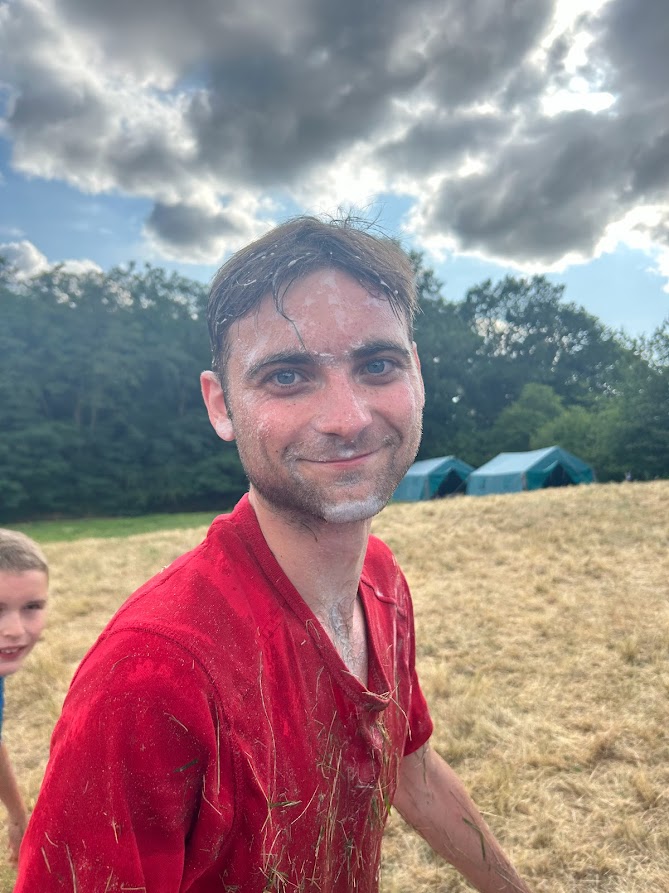 LORENZO
LORRE
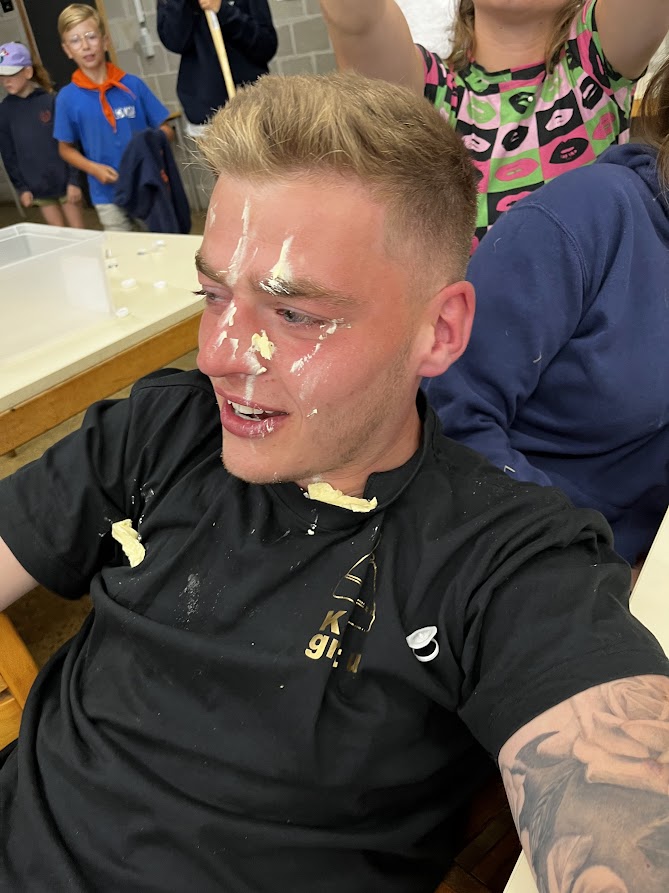 MAXIM
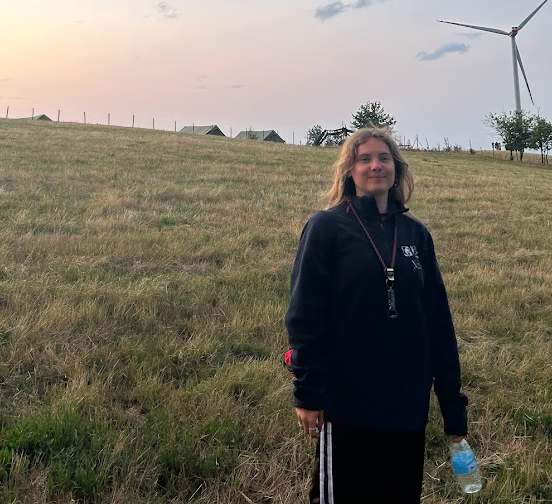 N
I
N
A
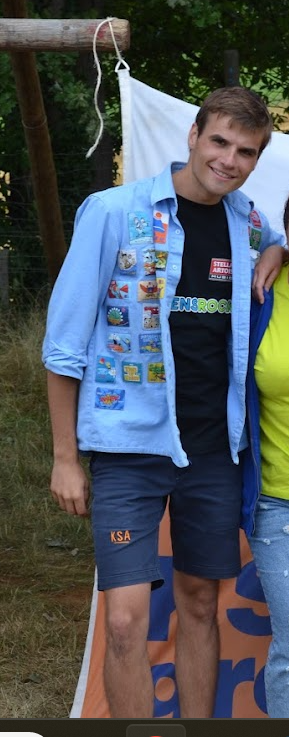 V
I
K
T
O
R
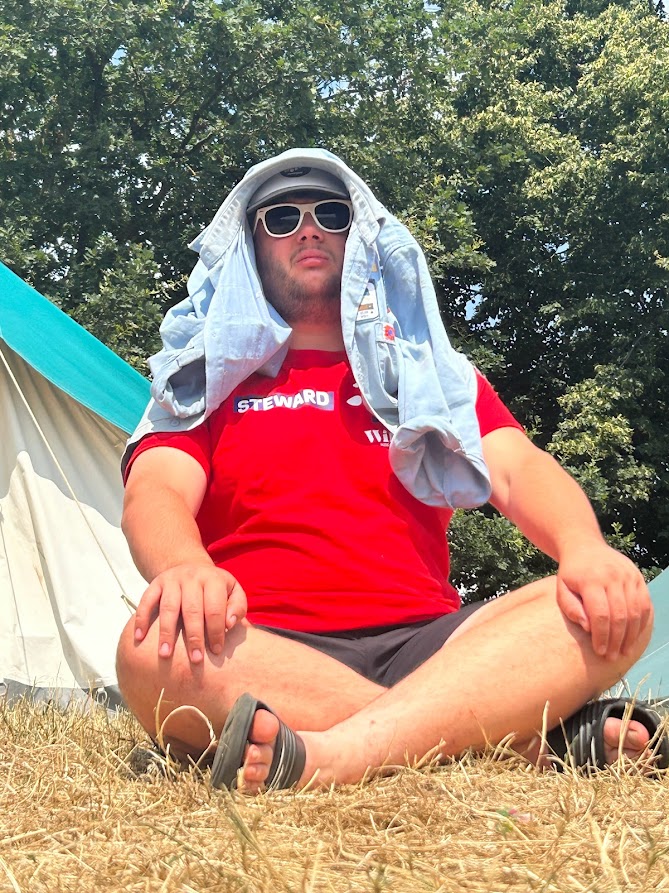 ALEXA      NDER
FLEXN
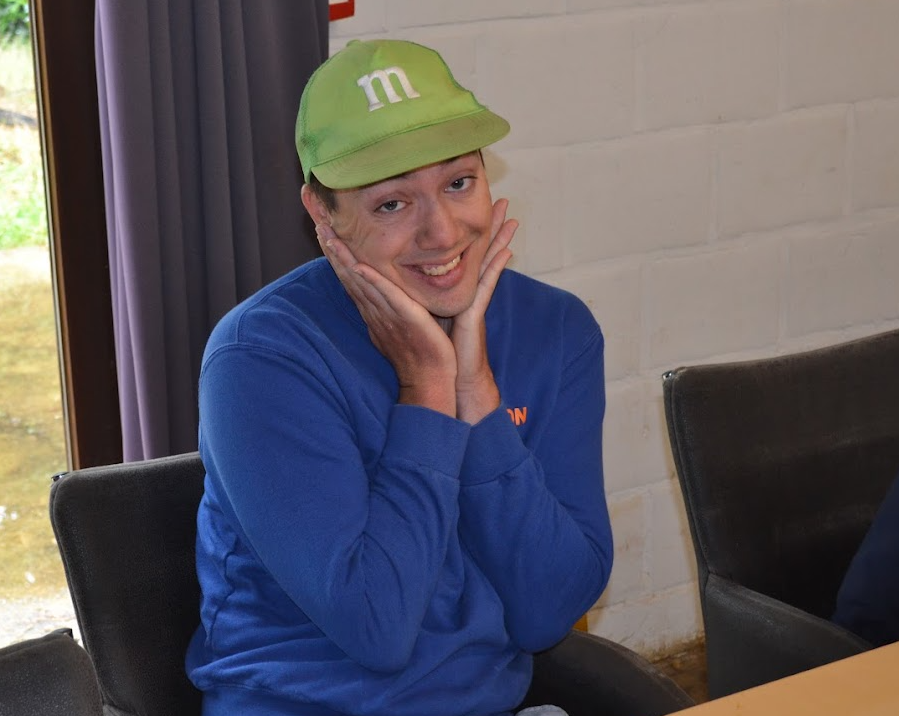 J
A
R
O
N

N.
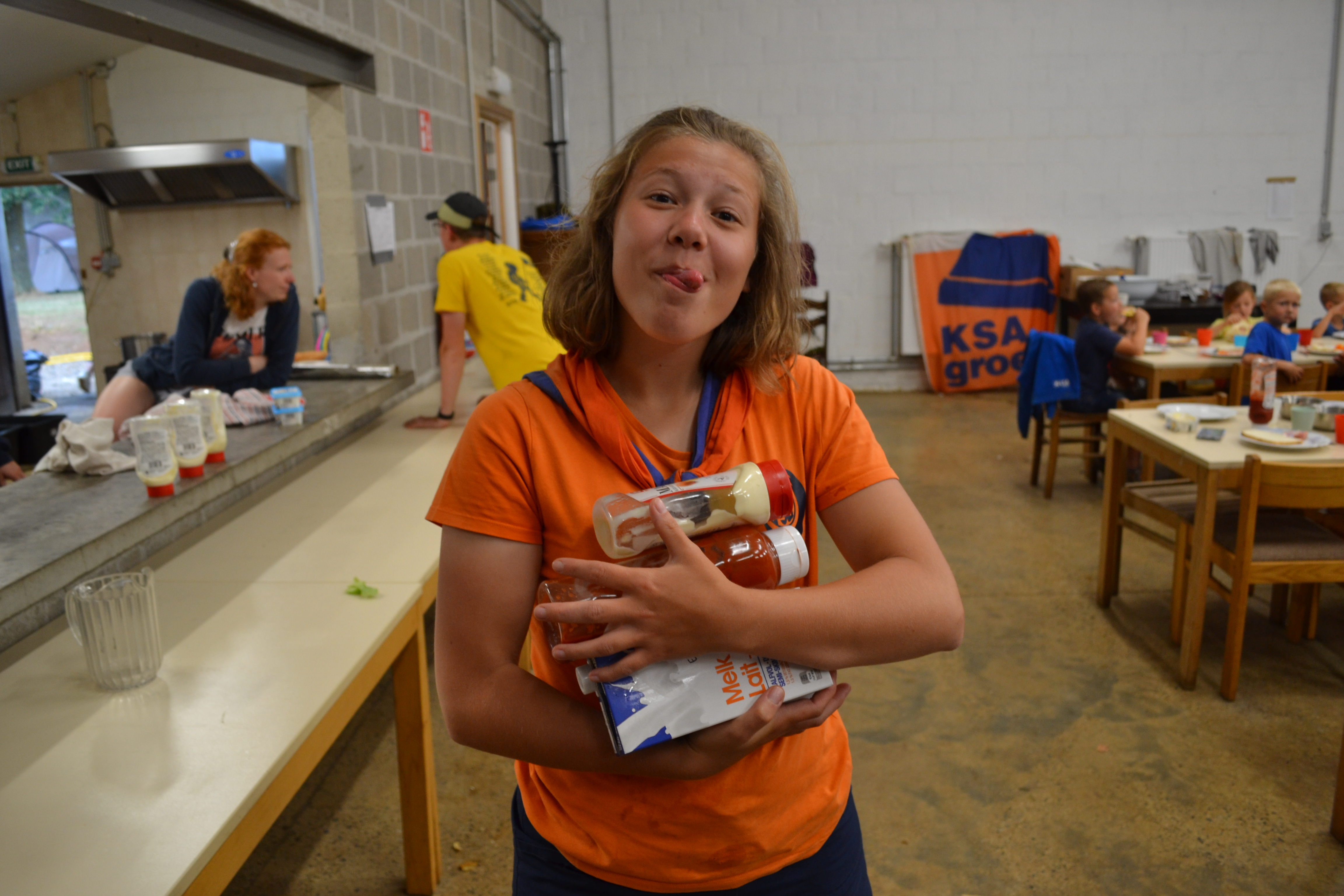 L
O
T
T
E
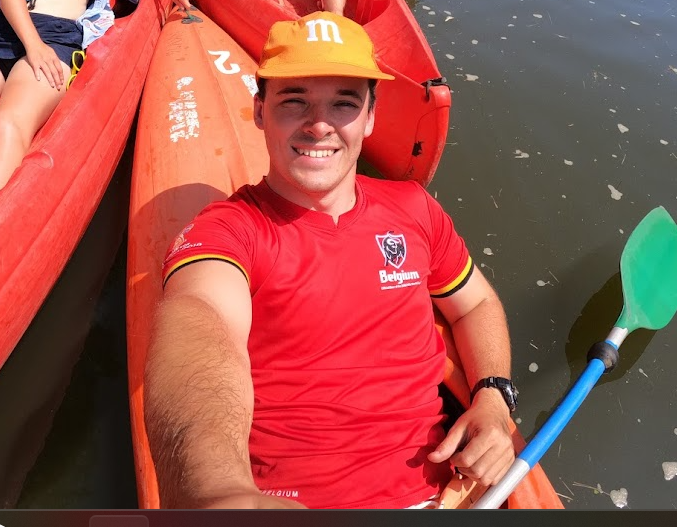 M
A
T
H
I
A
S
MATTN
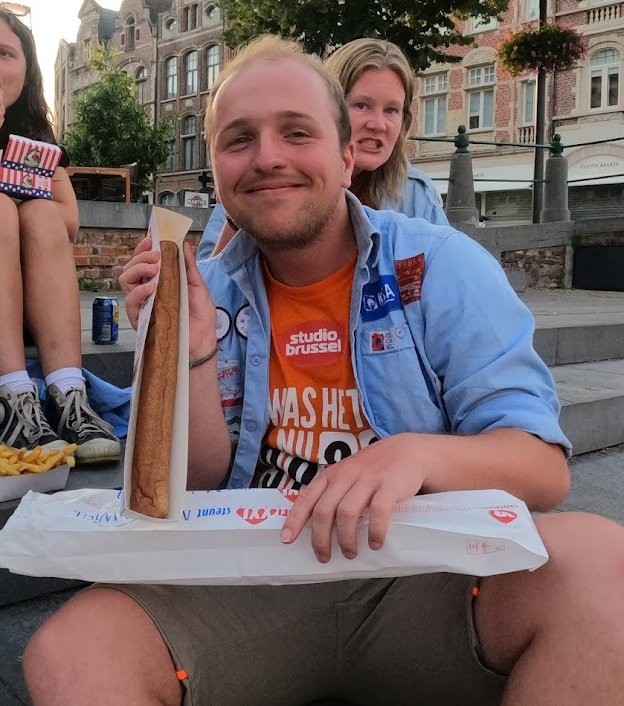 P
I
E
T
E
R
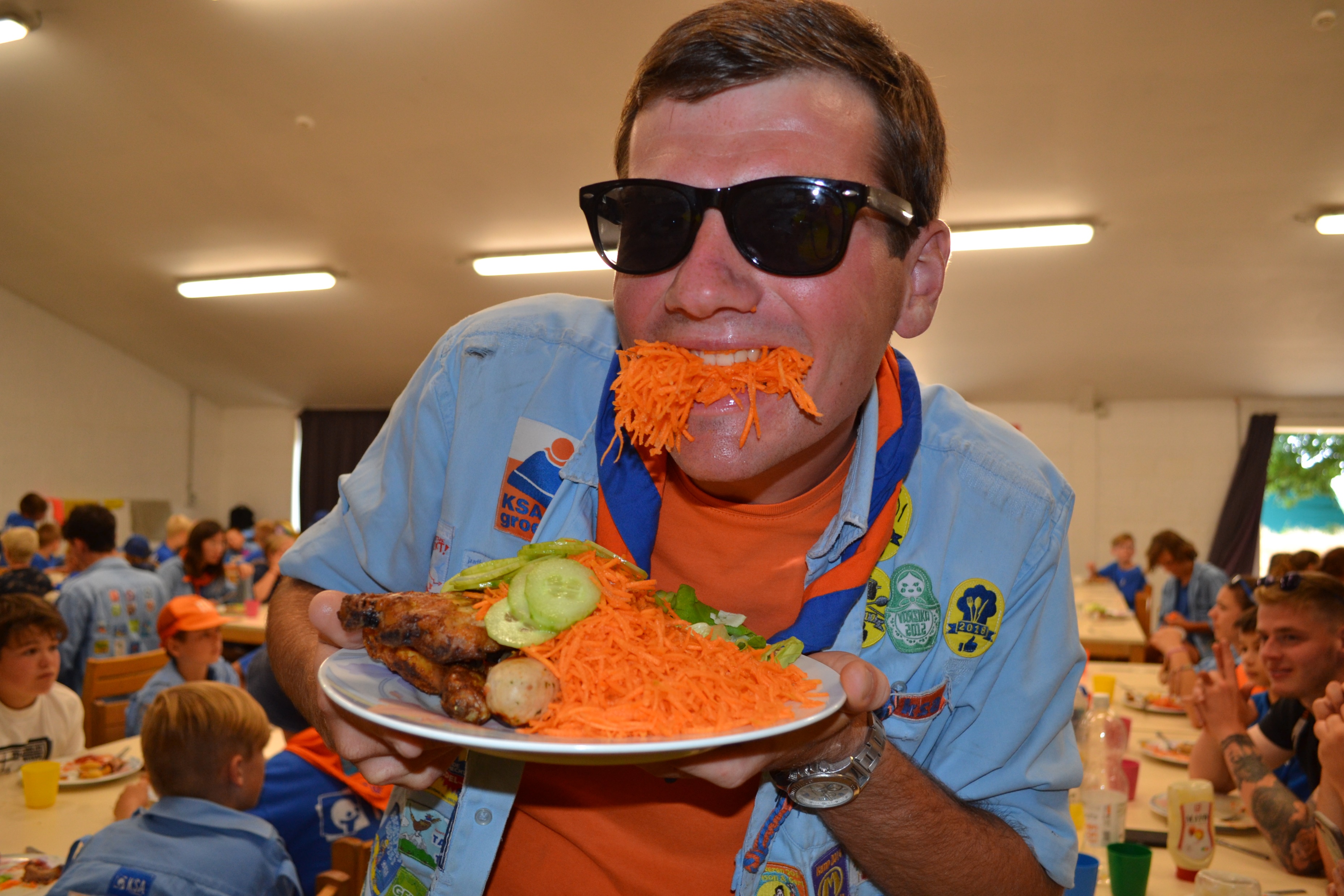 J
O
N
A
S